Assessments of Local Well-being - Update






Kevin Griffiths
10 June 2021
What are Public Service Boards?
Statutory partners					Statutory invitees
What must they do?
5 May 2022
May 2023
How are they done?
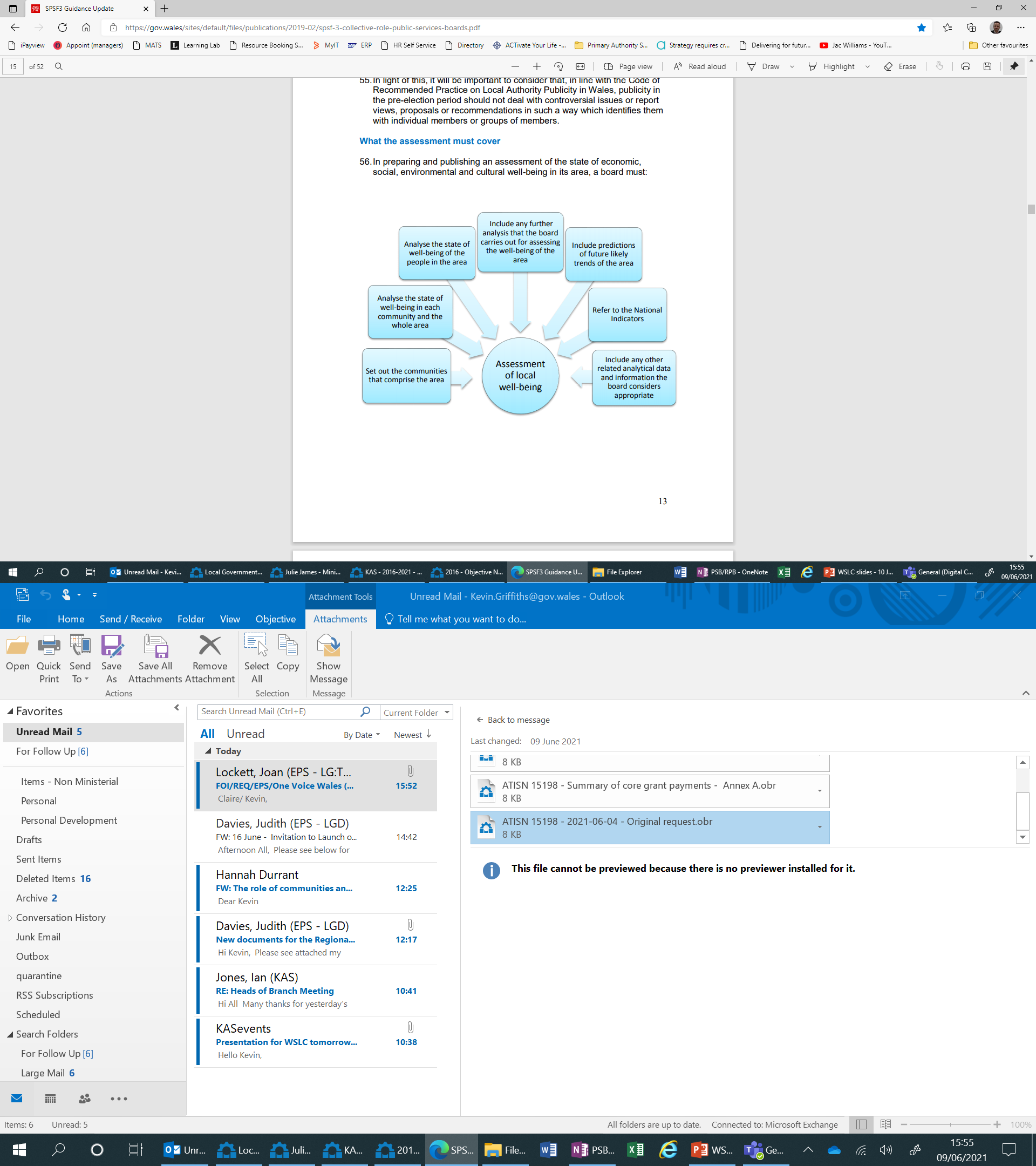 What did we learn from last time?
Data analysis capacity – less this time than previously
Community/citizen engagement wasn’t that strong
Futures work wasn’t well developed (FTR timing)
Join up with intel from other bodies – variable.

(Recognise the pace and newness of the previous round)
What support are we offering?
Support grant 
Core data set
Data/knowledge catalogue and webinars
Drop-in clinics
WCPP thematic bulletins
Futures – Future Trends; NRW and FGC support
Engagement - seminars. From Coproduction Wales and FGC. 
Join-up with RPB colleagues
What next?
Support is ongoing…
Consultation in Winter 2021/22
Looking ahead to plans -> evidence of what works and prior learning